MĚŘENÍ RYCHLOSTI POMOCÍ LASERU
Rafina Magomadova, Štěpán Šípal, Martin Kaplánek
PRINCIP
Dopplerův efekt
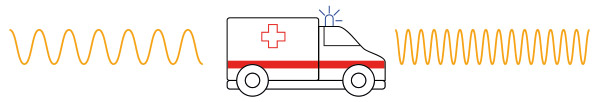 PRINCIP
f0 = frekvence vyslané vlny
f = frekvence přijaté vlny
c = rychlost světla
v = rychlost pohybujícího se tělesa
VYUŽITÍ
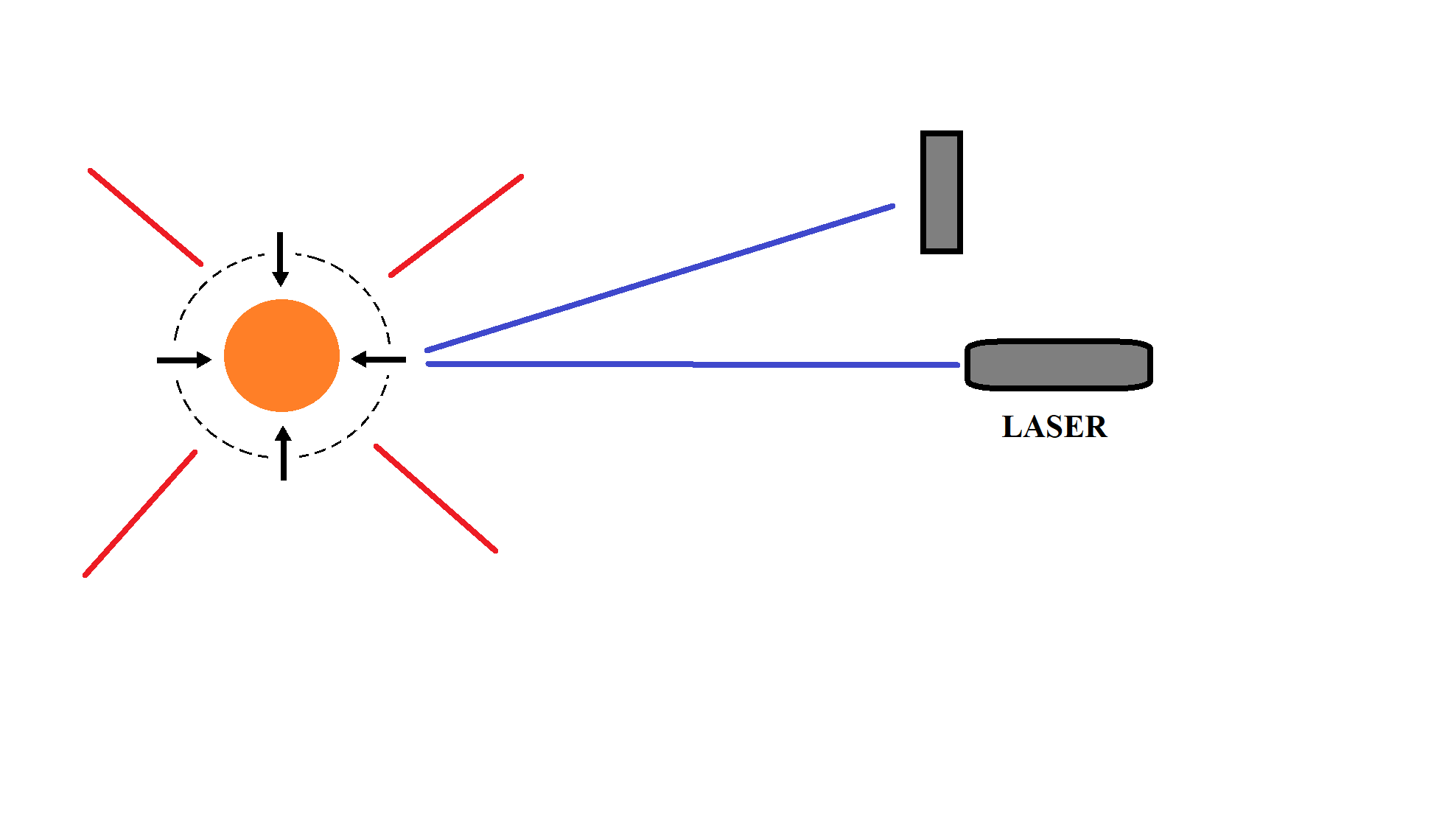 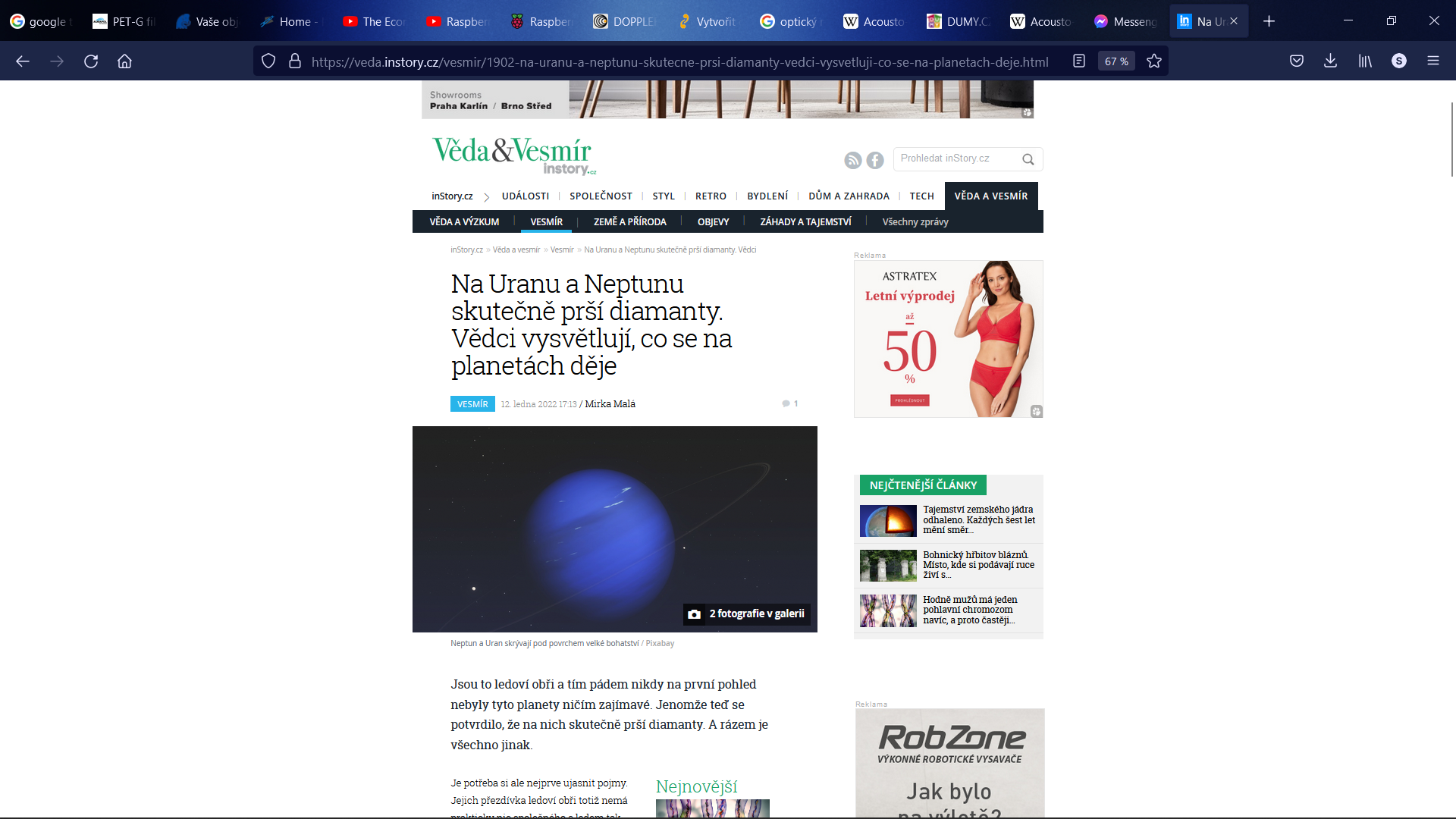 VYUŽITÍ
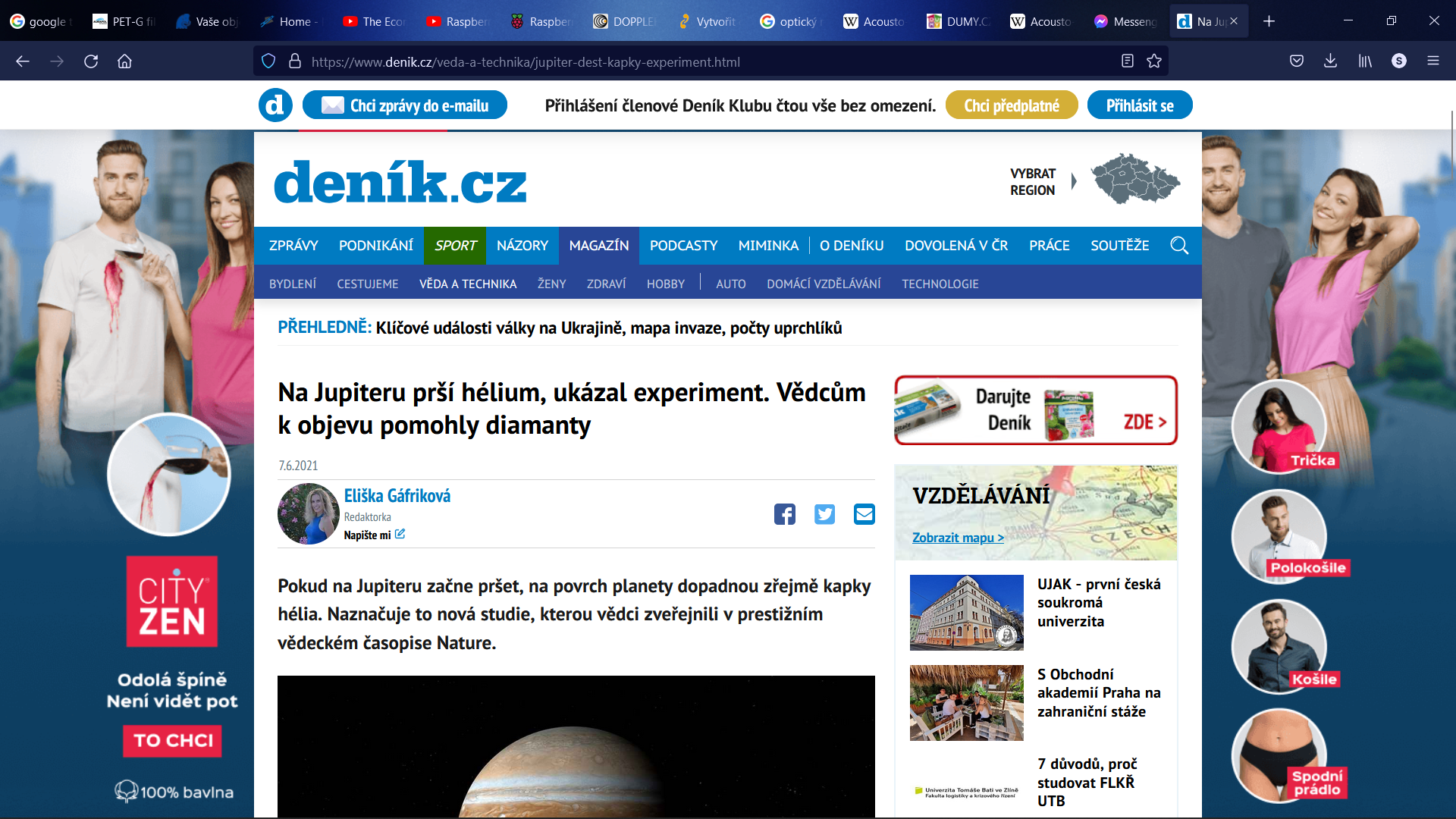 NÁŠ EXPERIMENT
POUŽITÉ VYBAVENÍ
Laserová dioda
Spektrometr
Akusticko-optický modulátor
AKUSTICKO-OPTICKÝ MODULÁTOR
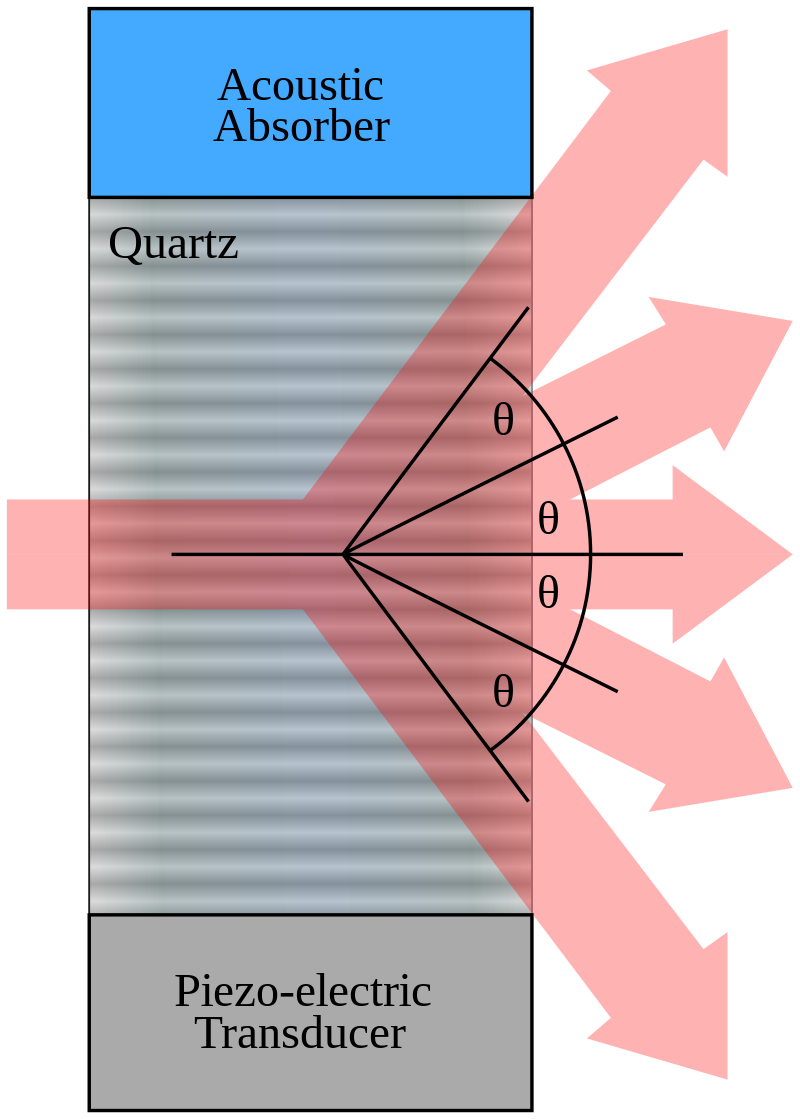 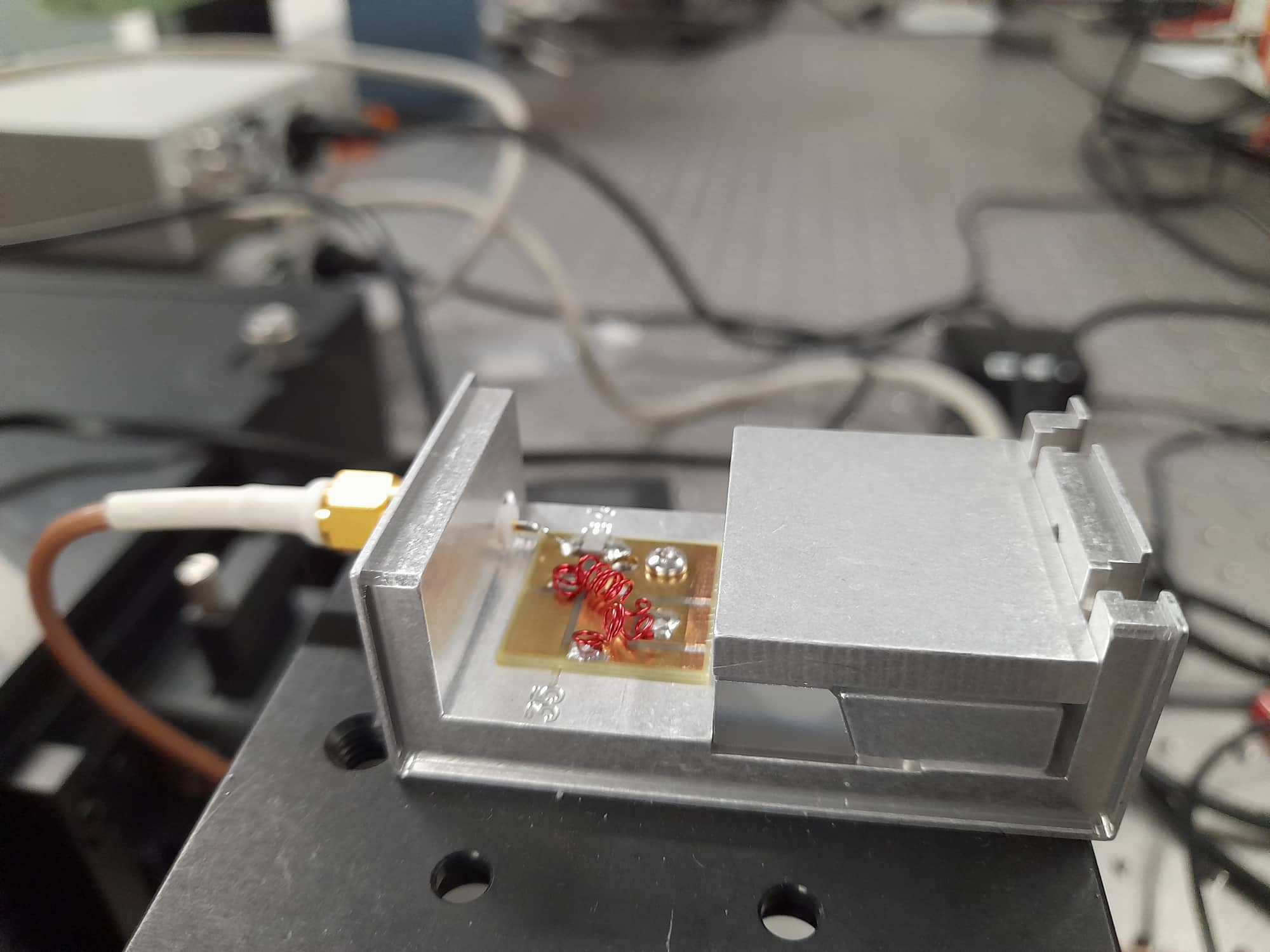 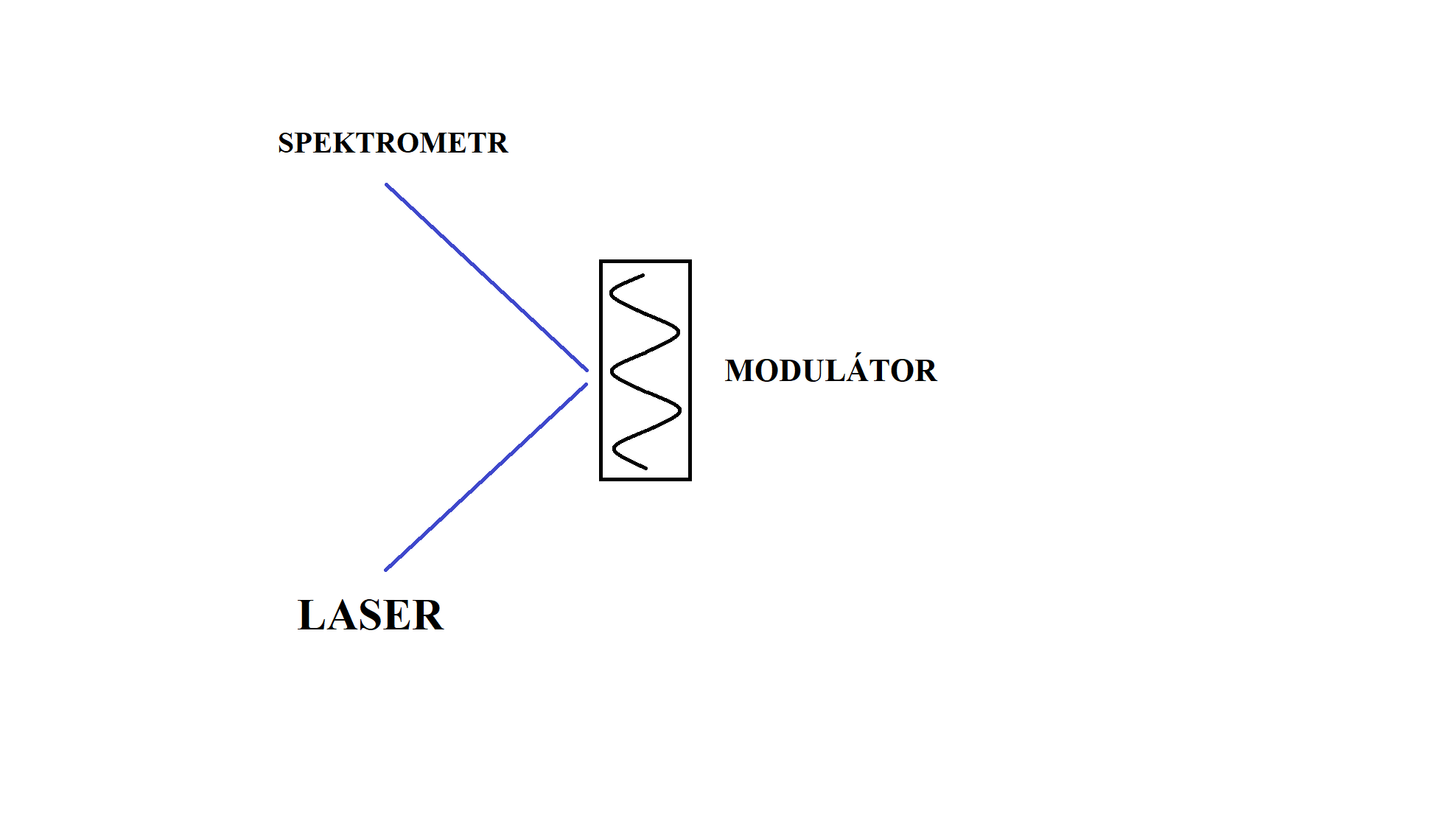 SESTAVENÍ APARATURY
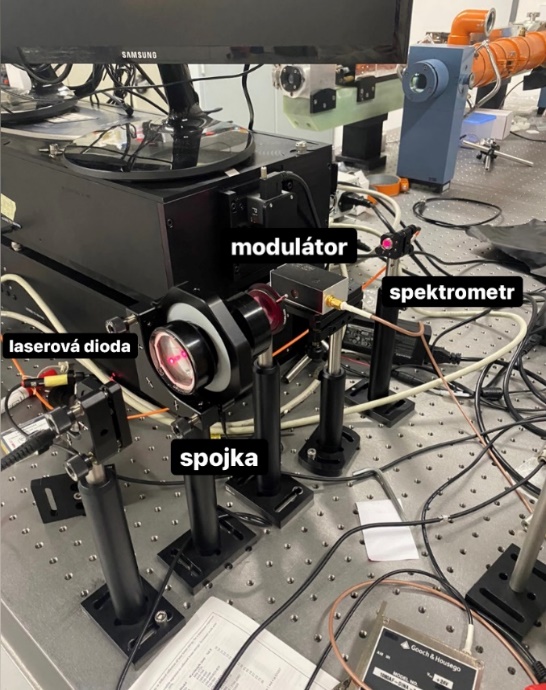 MĚŘENÍ
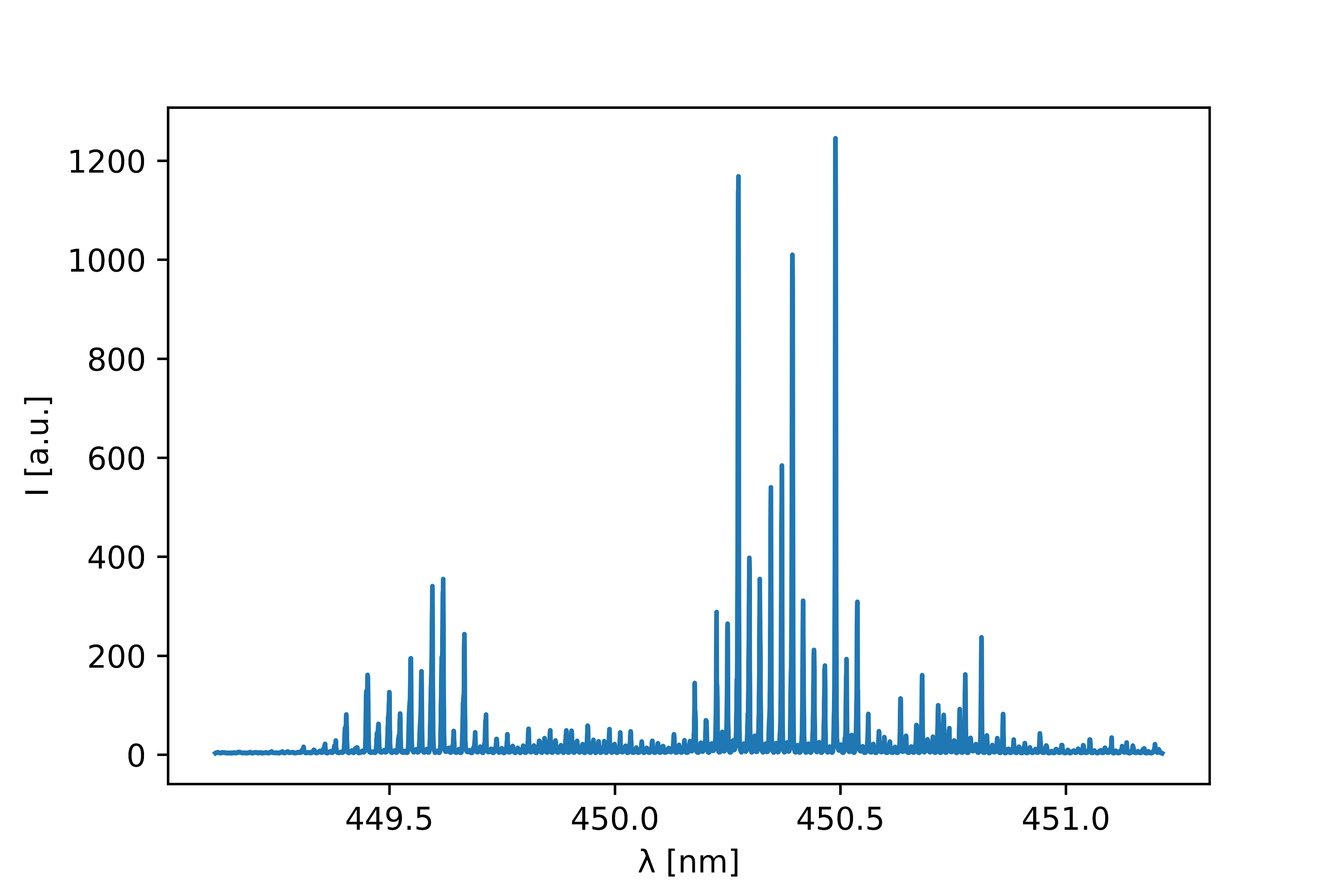 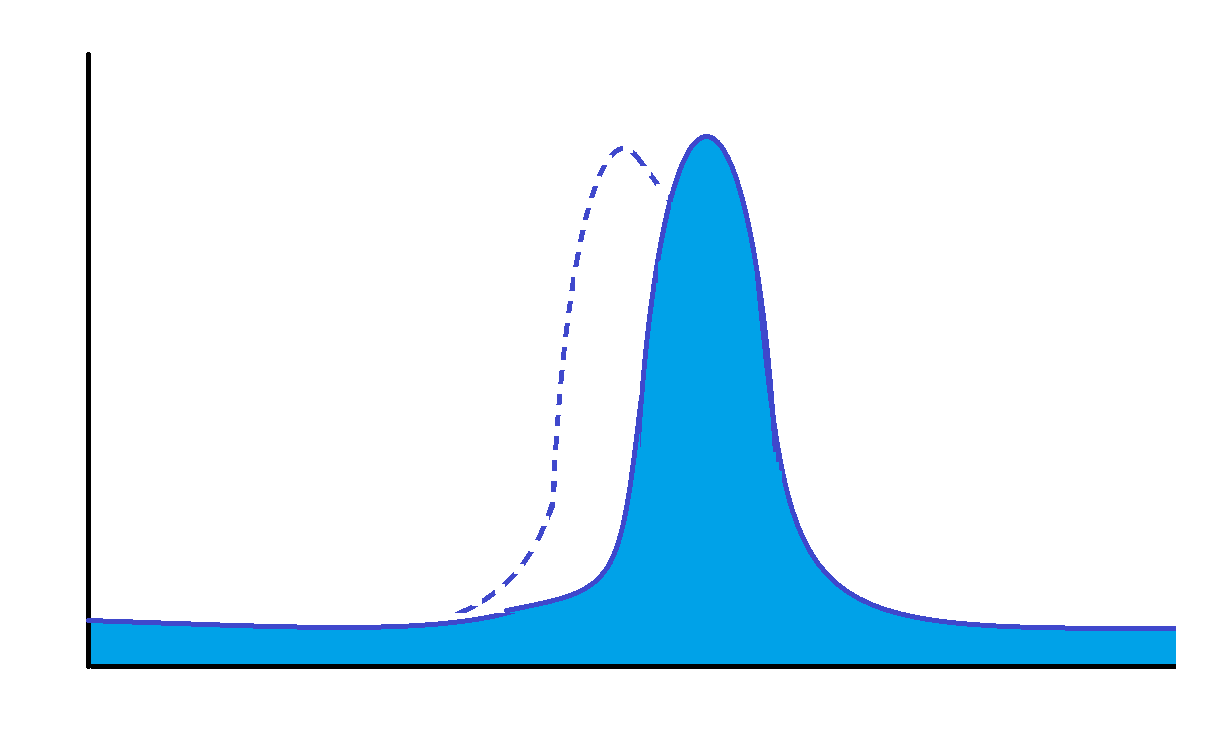 OVĚŘENÍ NAŠEHO EXPERIMENTU
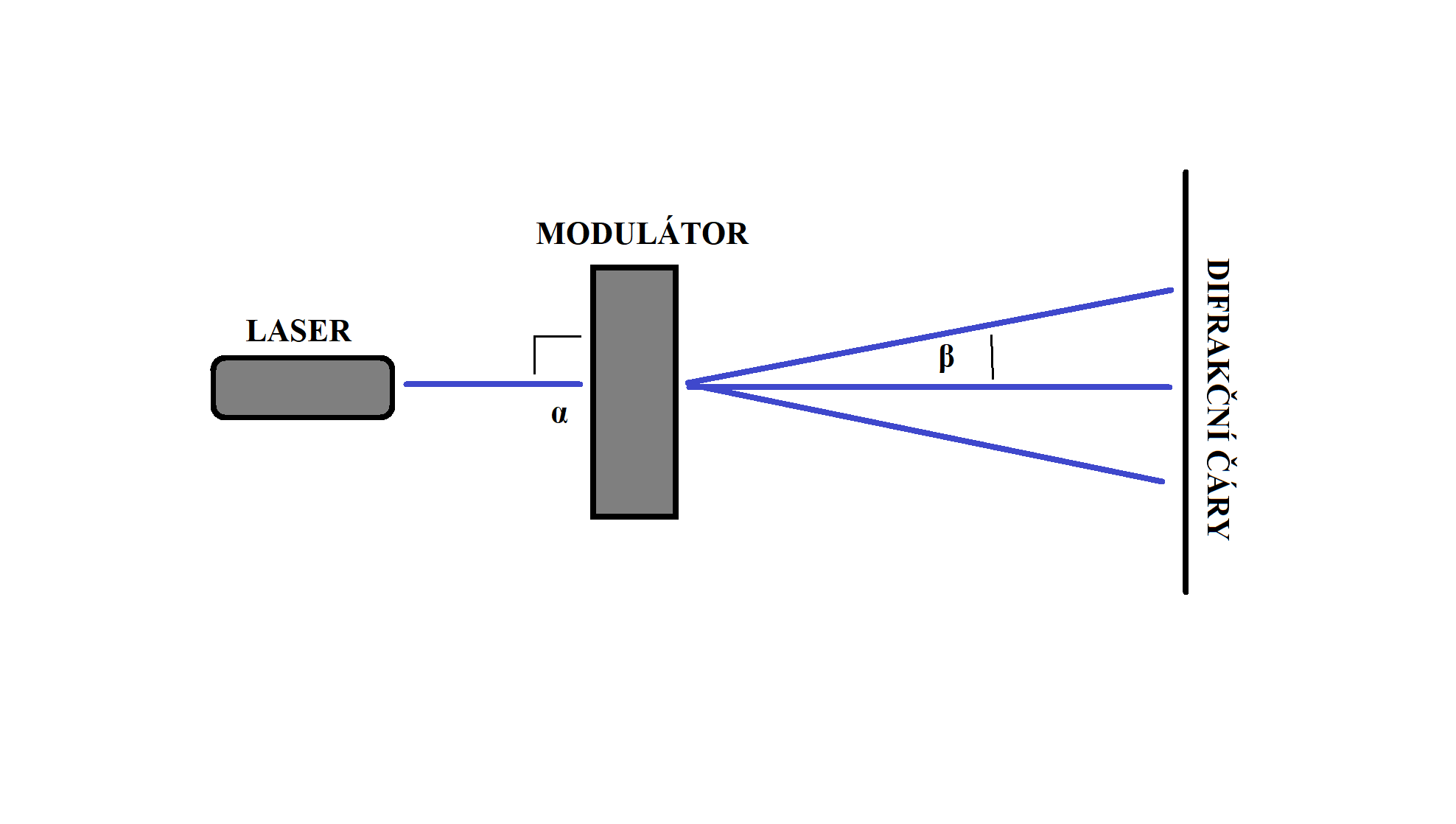 OVĚŘENÍ
OVĚŘENÍ
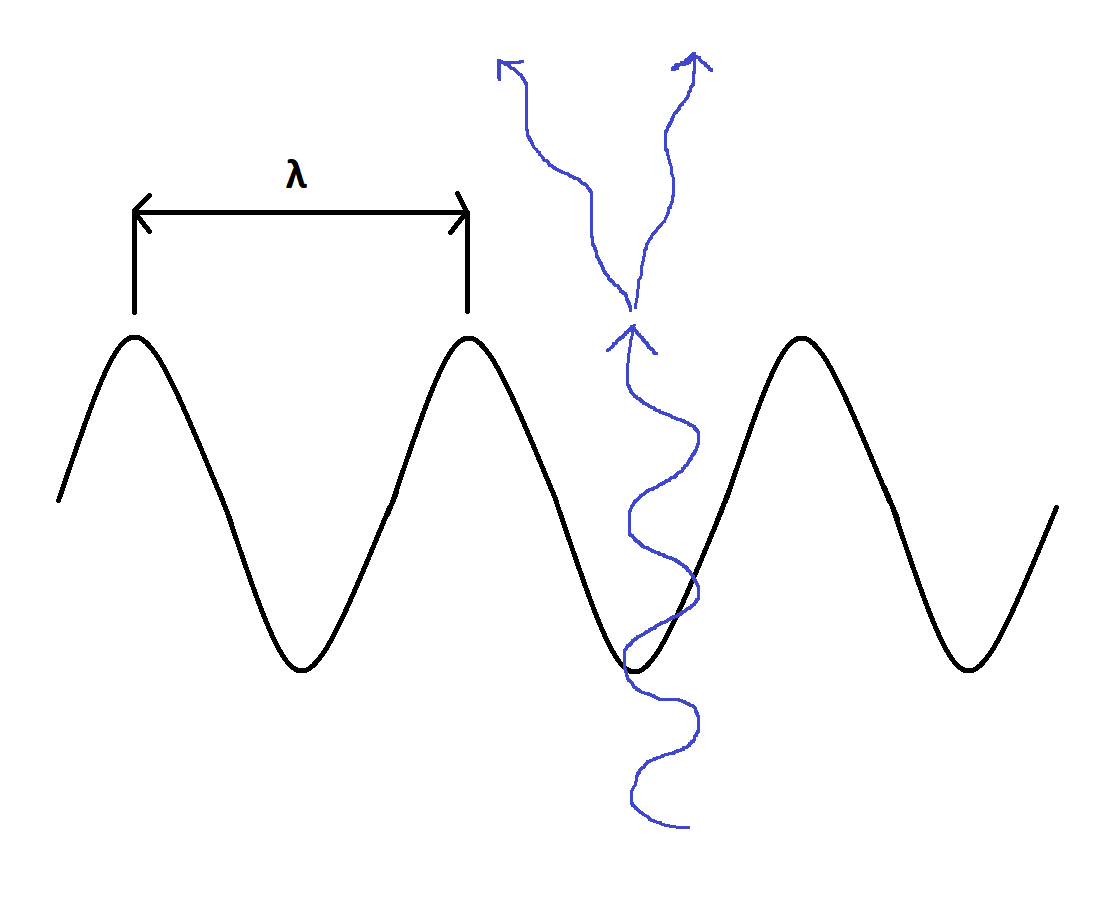 1
α = úhel dopadu
β = úhel odrazu
λ1 = vlnová délka vlny v krystalu
λ0 = vlnová délka vyslaného fotonu
MĚŘENÍ
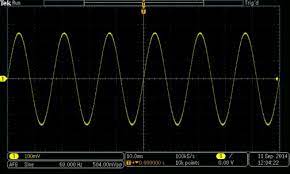 f1 = frekvence vysílaná do modulátoru
λ1 = vlnová délka pohybující se vlny
v = rychlost pohybujícího se tělesa
Děkujeme za pozornost
REFERENCE
HERRES, David. www.testandmeasurementtips.com [online]. [cit. 23.6.2022]. Dostupný na WWW: https://www.christian-doppler.net/cs/doppleruv-jev/
HERRES, David. www.testandmeasurementtips.com [online]. [cit. 23.6.2022]. Dostupný na WWW: https://www.christian-doppler.net/cs/doppleruv-jev/